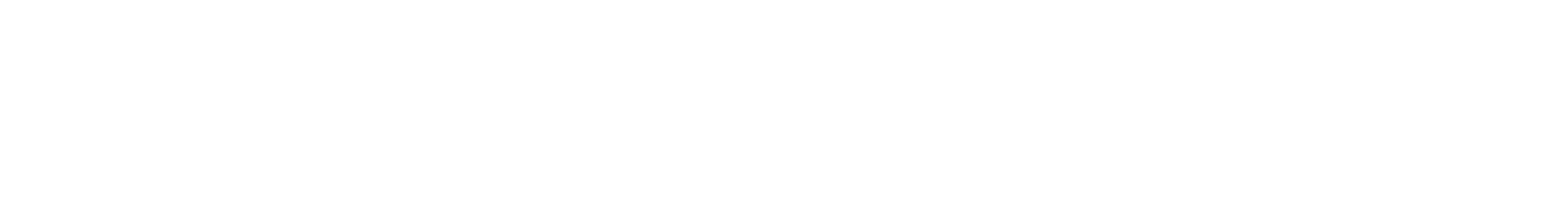 Demand Validation for B2C Ventures

Understand the problem
Test the solution
Spring 2024
[Speaker Notes: Speaker: Kim

Speaking Notes:
Thank you all so much for joining us. 
I would like to introduce our Executive Director, Matt Segneri. Matt – take it away!]
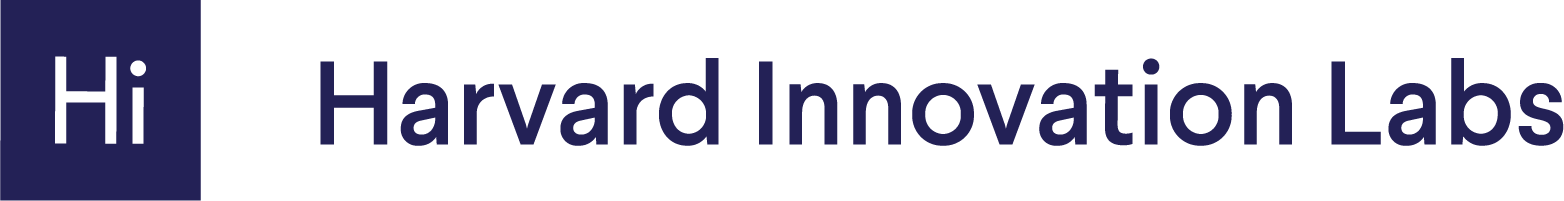 Why do great products fail?
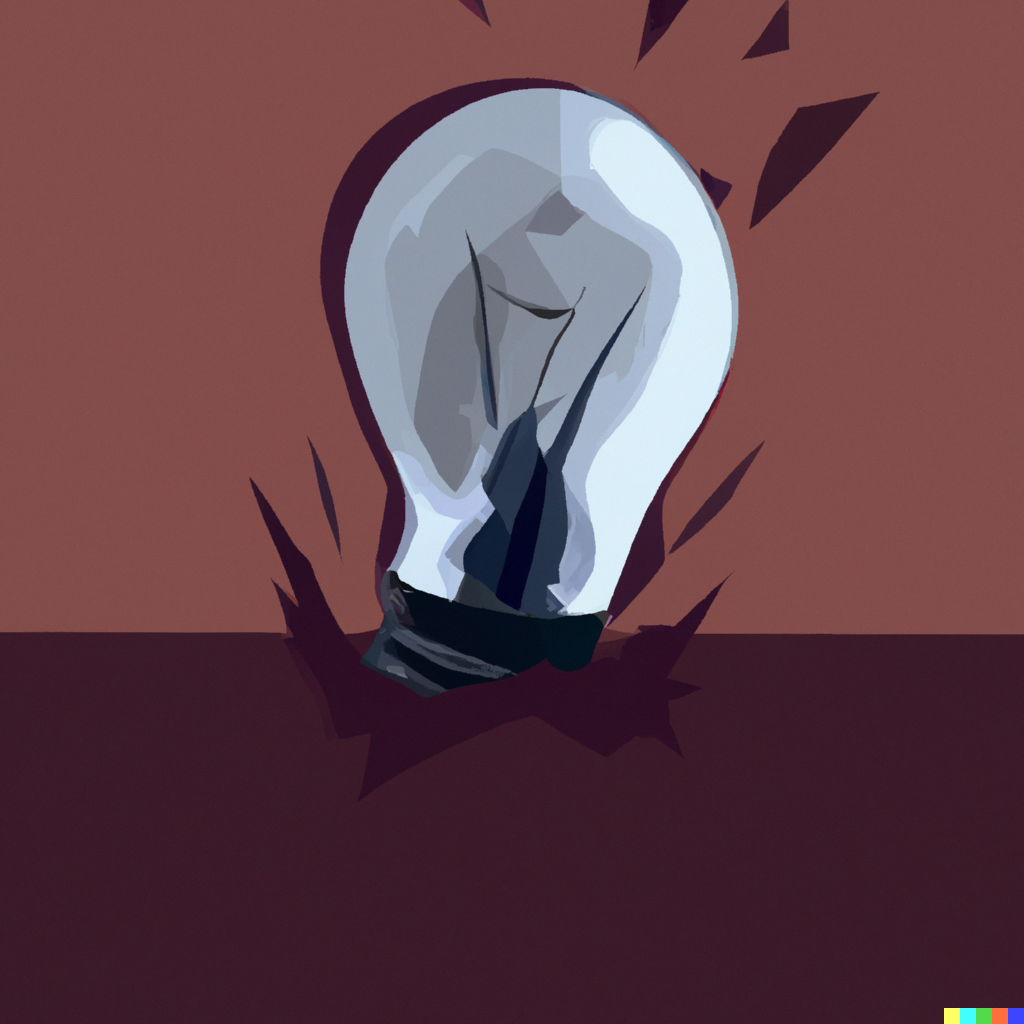 Bottom line: it's a nice to have, not a must have.
It doesn't address a real need in the market. (Harley-Davidson Perfume)
It's ahead of its time. (Too expensive, bulky technology – Google Glass)
Targeted the wrong customers. (Segway- targeted general market vs niche usage occasions)
Changing behavior is hard. (When was the last time you downloaded a new app and used it frequently a year later?)
Think about your venture….
If it fails, will it be

1) A  technological/development failure?
 
or 

2) A Marketing failure?
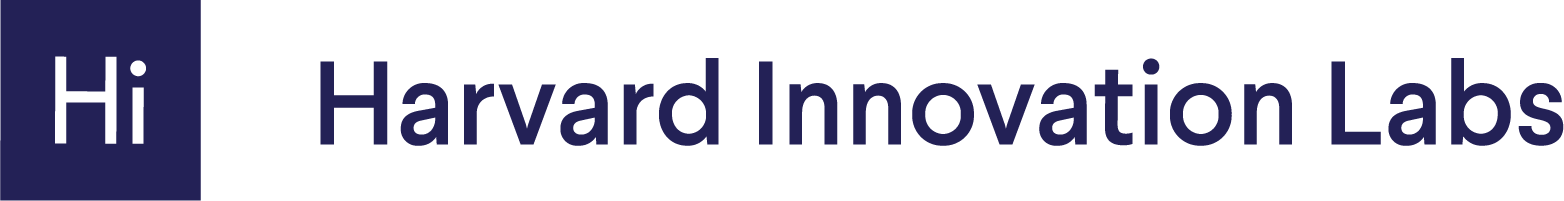 Why Ventures Fail(What Not to Do)
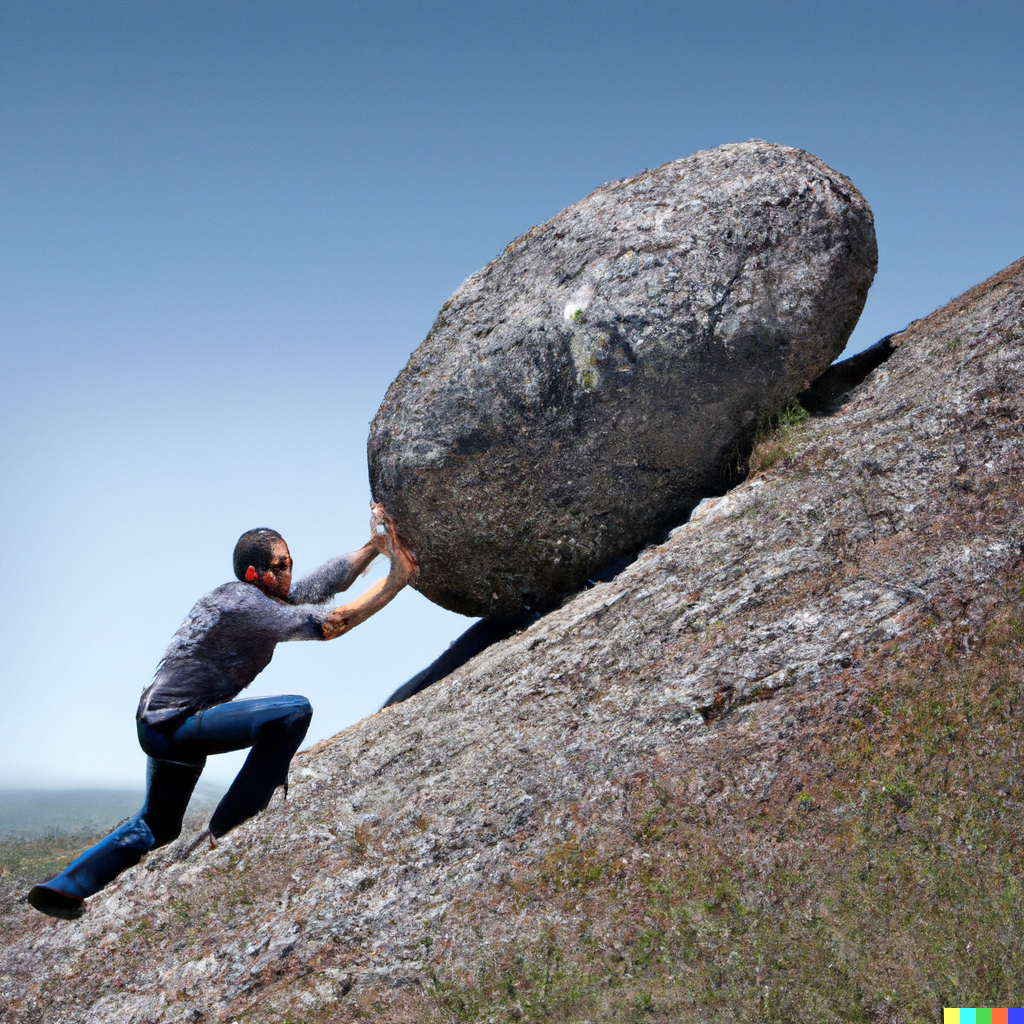 #1 reason: lack of customer demand 
A product that doesn't solve a key problem for customers.
You’re targeting the wrong customer
It takes a lot of effort to make each sale. It costs more to acquire customers than each is worth (with no path to reducing cost).
Running out of money and time...  
What to do instead? Validate Demand
Understanding your customers' needs and pain points (e.g. by interviewing customers ideally before you start building) so that you're more likely to build a product or service that they will love.
Key to Success (launch or not launch)
Become and expert in the problem you’re trying to solve

“Good Founders love the solution; Great Founders love the problem”

“Not all great solutions are great businesses”
Entrepreneurial Journey(customer validation iterations)
(No Code / Low Tech)
(Customer interviews)
Customer Validation / Pivot
(iterate until customers stick around and pay)
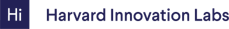 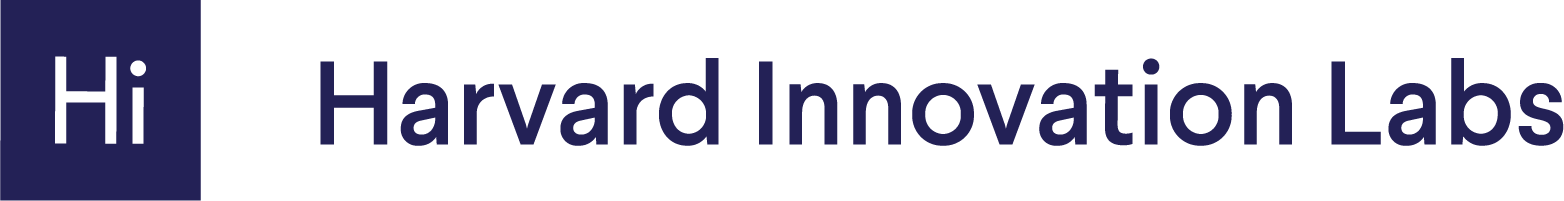 Agenda
Customer discovery

Validate your solution
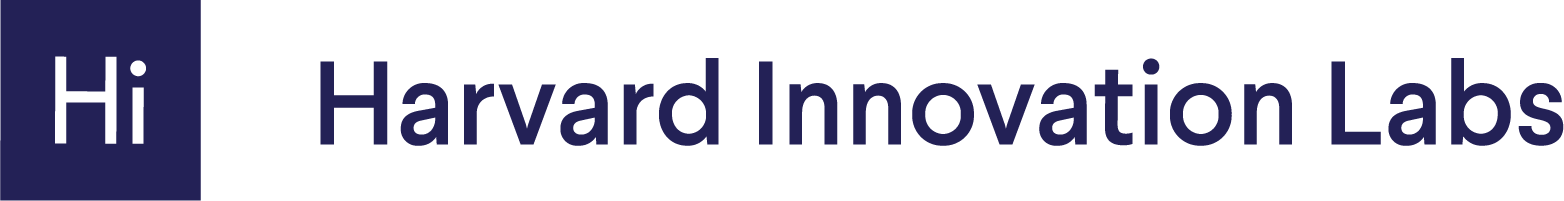 Step 1: Customer Discovery (mastering the problem and the people it affects)
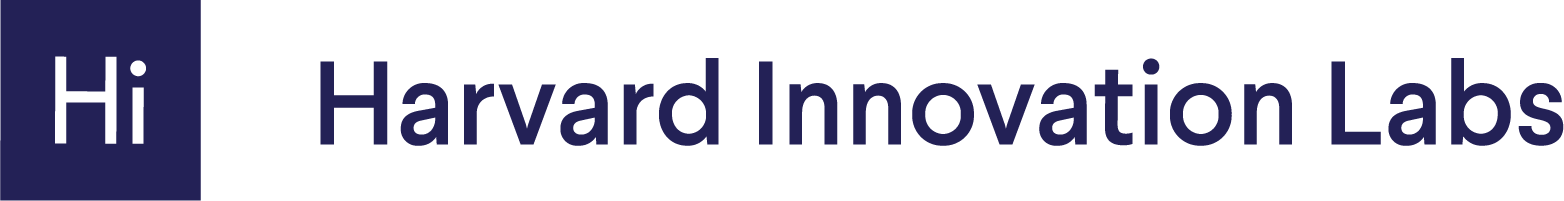 Goals of Customer Discovery
Become an expert in the problem! Learn about customers’ perception of the problem that your product solves: 
How do they view the problem, how big a pain? 
Are they actively trying to solve it? 
How do they currently solve it?
Evaluate the viability of your idea: is there sufficient need? How many people might have this problem?
Identify the right target customers: who are the customers with the greatest need? This is your first customer, not necessarily your long-term target customer

NOT goals of customer discovery

Get them to "validate" your idea - Don't trust the yes's.
Get them as a customer - that can turn your interview into a sales pitch, and you miss out on valuable learning about your customers and their needs.
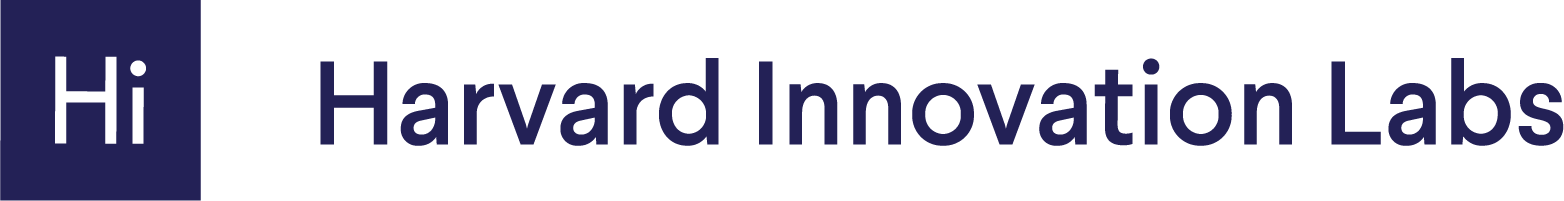 Mom Test
Dos and don'ts of interviewing customers













The Mom Test: How to Talk to Customers & Learn If Your Business Is a Good Idea When Everyone Is Lying to You  
by Rob Fitzpatrick
Interview Exercise
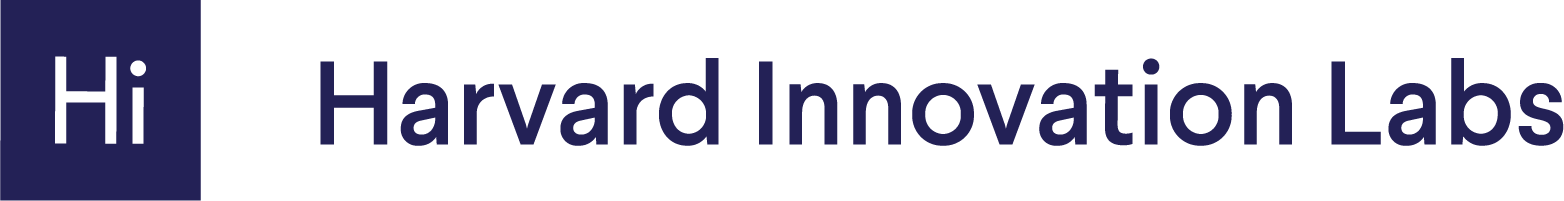 Idea for an attachment to a razor so you don’t cut yourself shaving

Need volunteer(s)
Let’s Interview them
[Speaker Notes: Could you talk me through last time that happened? This should be the very first question. It’s even better if the interview is conducted in context (so in the location where the problem occurs) so that customers can show us how they do it. By watching someone doing a task we will see clearly where the problems and inefficiencies are, not what customers think about that.
What are the implications if you fail to solve the problem? This will help to understand the size of the pain of a problem, very helpful to prioritize customer segments.
What else have you tried? If customers haven’t looked for ways of solving the problem already, there is a good chance that they won’t bother about what we are going to launch.
What’s wrong with what you’ve tried already? Useful to explore weaknesses in competitors proposition.
How much are you currently spending to solve the problem? This will allow to explore competition and how much customers are paying for them in order to have a price anchor.
Is there anything else I should have asked? The objective is to explore what we still don’t know.
Finally, Who else should I talk to? To recruit more customers for interviews]
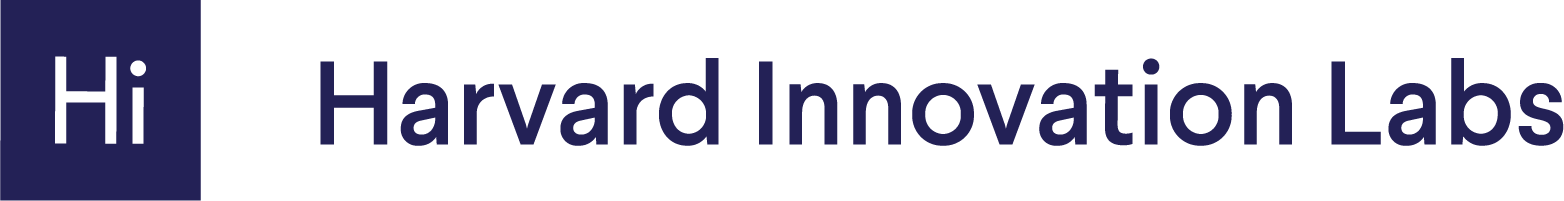 Questions to Ask in Customer Interviews
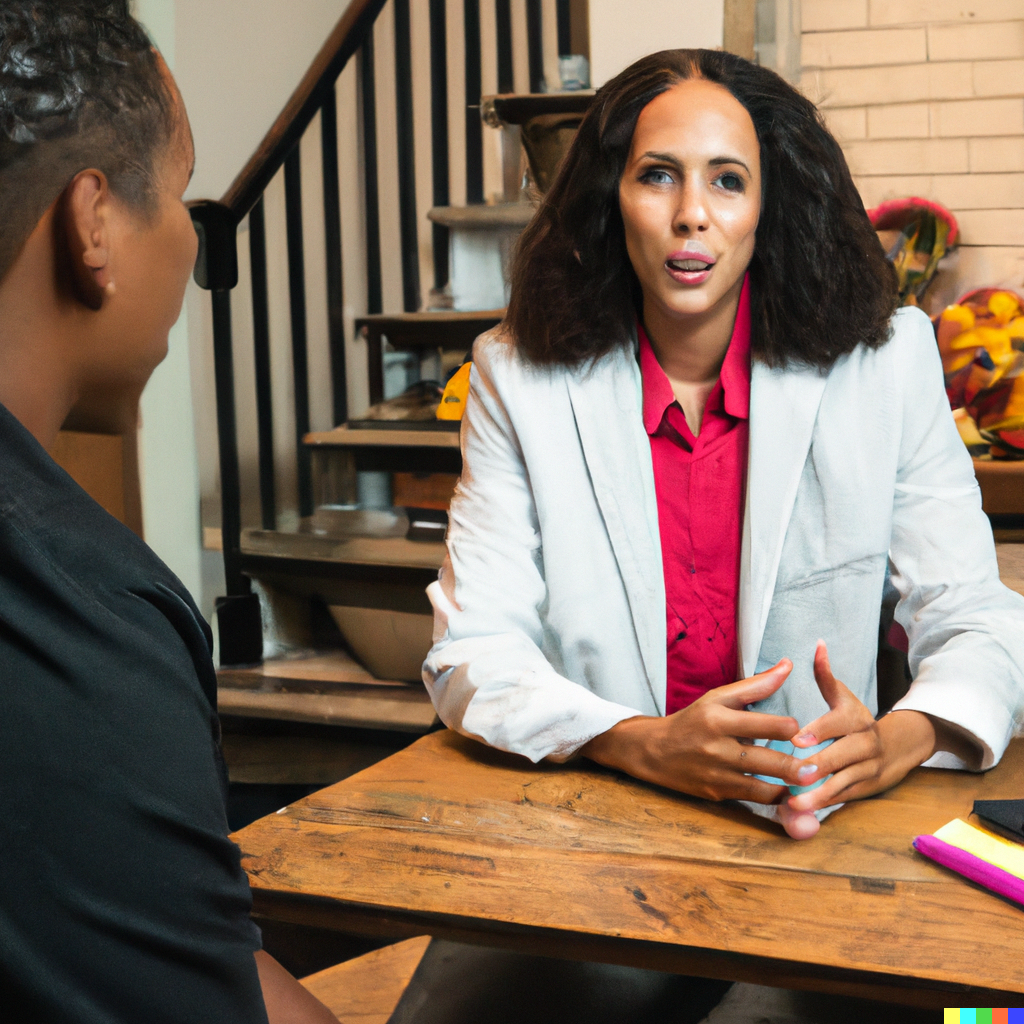 Could you talk me through last time that happened? 
How often does the problem come up for you?
What are the implications if you fail to solve the problem? 
What else have you tried? 
What’s wrong with what you’ve tried already? 
How much are you currently spending to solve the problem? 
Is there anything else I should have asked? 
Finally, Who else should I talk to? 

StudioZao on Customer Discovery Questions
[Speaker Notes: Could you talk me through last time that happened? This should be the very first question. It’s even better if the interview is conducted in context (so in the location where the problem occurs) so that customers can show us how they do it. By watching someone doing a task we will see clearly where the problems and inefficiencies are, not what customers think about that.
What are the implications if you fail to solve the problem? This will help to understand the size of the pain of a problem, very helpful to prioritize customer segments.
What else have you tried? If customers haven’t looked for ways of solving the problem already, there is a good chance that they won’t bother about what we are going to launch.
What’s wrong with what you’ve tried already? Useful to explore weaknesses in competitors proposition.
How much are you currently spending to solve the problem? This will allow to explore competition and how much customers are paying for them in order to have a price anchor.
Is there anything else I should have asked? The objective is to explore what we still don’t know.
Finally, Who else should I talk to? To recruit more customers for interviews]
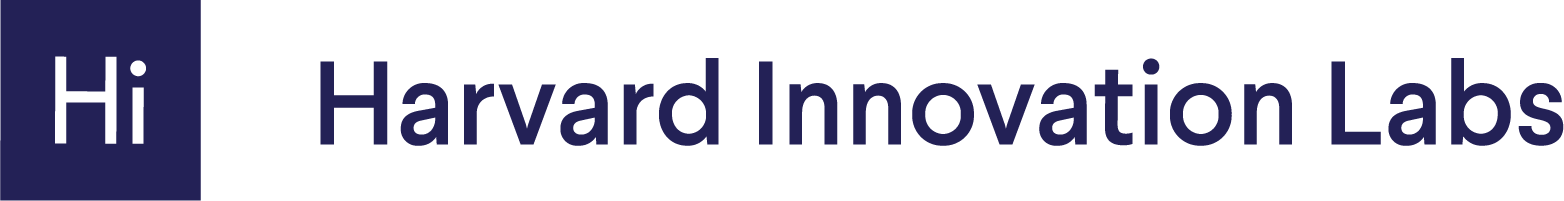 Ultimate goal…
Understand the root cause of the problem so you can develop a solution to the cause of the problem and not a symptom

Google Glass ($500M invested)
When it was launched in 2013, Google Glass was positioned as a wearable tech product that allowed users to access the internet, take photos, and record videos hands-free. It was supposed to solve the issue of constant interaction with smartphones by providing a less intrusive way to access information.However, Google Glass failed to address the root problem and only addressed a symptom. The root problem was not the physical act of using a phone, but the incessant need for connectivity and instant access to information. Google Glass, by providing a hands-free way to access the internet, actually intensified the problem of constant connectivity and information overload rather than solving it. 
Juicero ($150M invested)
Juicero was a startup that invented a Wi-Fi enabled juicer that squeezed proprietary, pre-packaged fruit and vegetable packs. The idea was to provide a convenient solution for health-conscious consumers who did not have the time to prepare fresh juices. However, the company failed to address the root problem, which was not the physical act of making juice, but the time, cost, and effort associated with obtaining fresh, organic produce, and then cleaning up. Plus, it turned out that the juice packs could be squeezed by hand, making the $400 machine unnecessary. Juicero shut down in 2017, just 16 months after the launch of its product. It raised $150M in venture capital.
Quibi (1.75B invested)
Launched in 2020, Quibi was a short-form streaming service that aimed to cater to the \on-the-go\ viewer. However, it failed to address the root problem, which was not the length of the content, but the need for quality content that viewers could engage with at any time. Quibi was not able to compete with established streaming platforms, and the service shut down just six months after its launch
The secret to finding the root cause….
Keep asking “Why?”
Go deeper | the five whys
In 1989 the Lincoln Memorial was deteriorating
15
[Speaker Notes: Crowd engagement.]
(1) Why was the Lincoln Memorial was deteriorating?
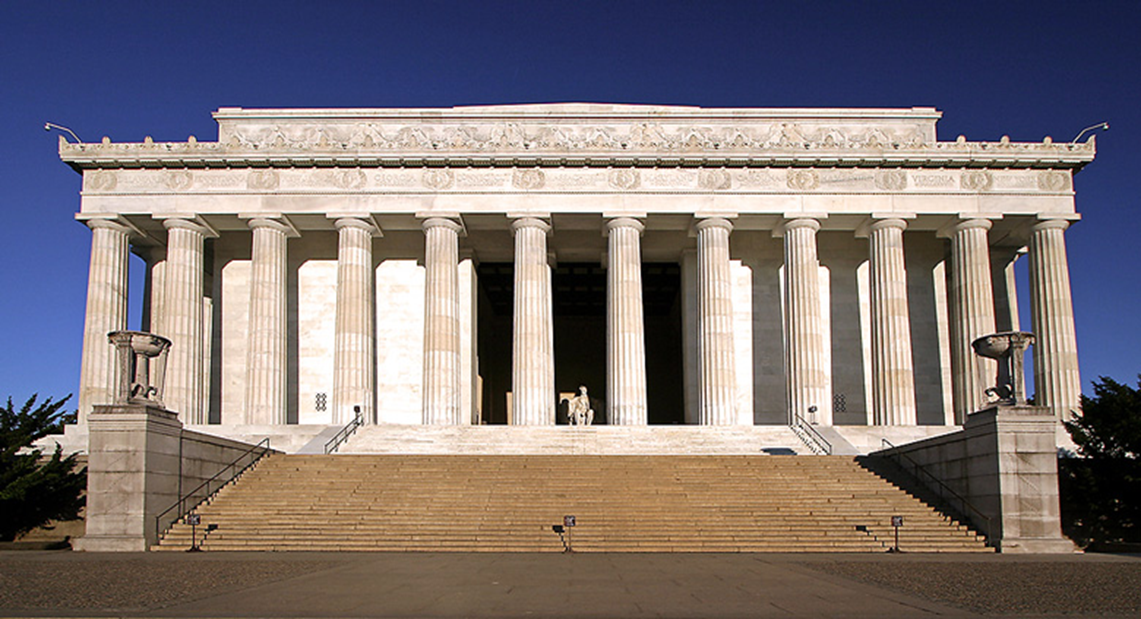 Because harsh chemicals were used to clean it
16
(2) Why were harsh chemicals being used to clean it?
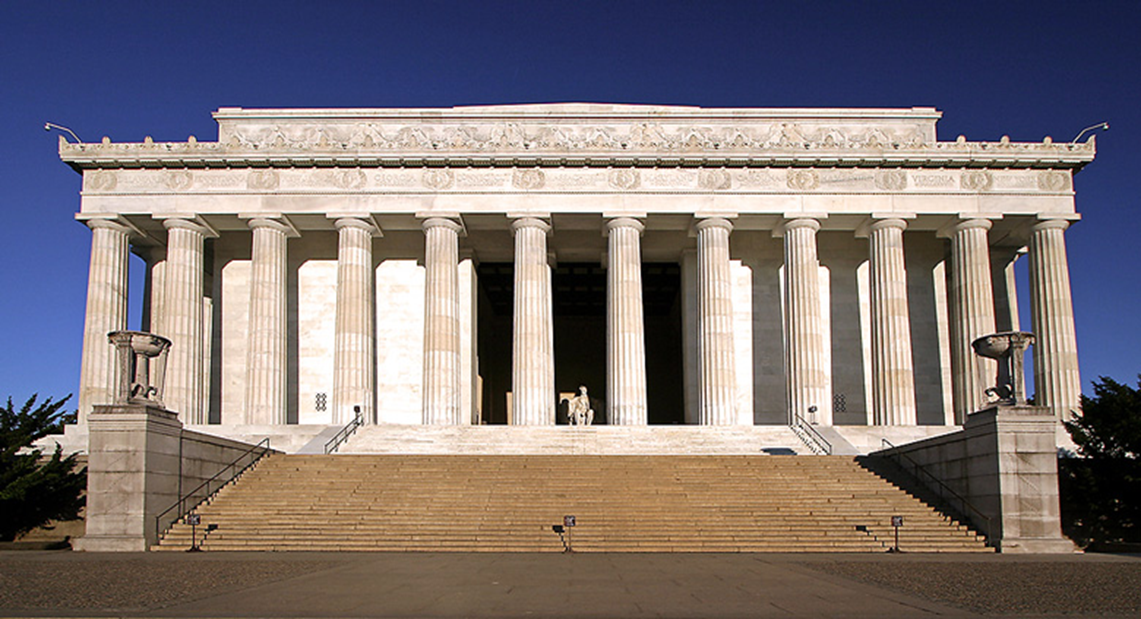 To clean off the large amount of bird droppings
17
(3) Why so much bird poop?
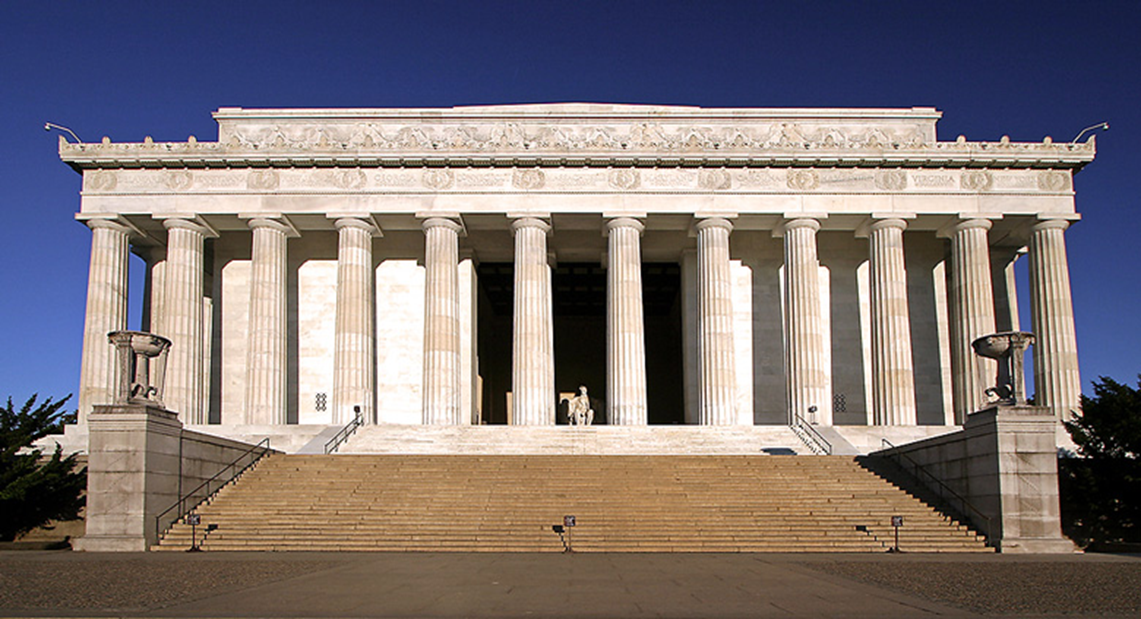 Because large amounts of spiders live around the monument
18
(4) Why so many spiders?
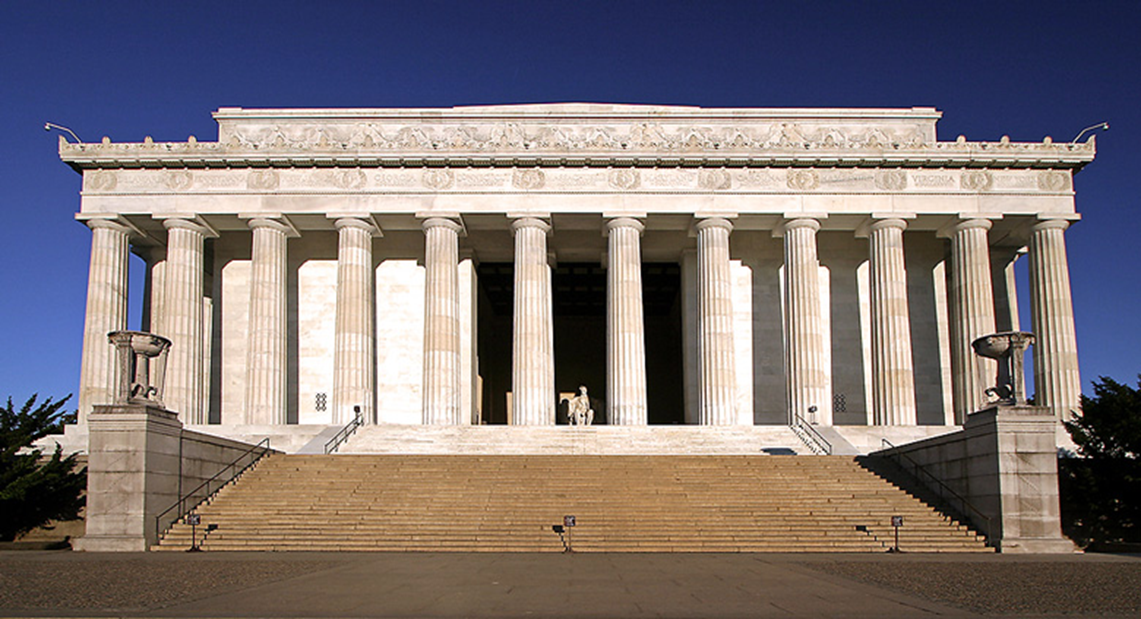 Because vast swarms of insects, on which the spiders feed, are drawn to the monument at dusk
19
(5) Why are vast swarms of insects, on which the spiders feed, are drawn to the monument at dusk?
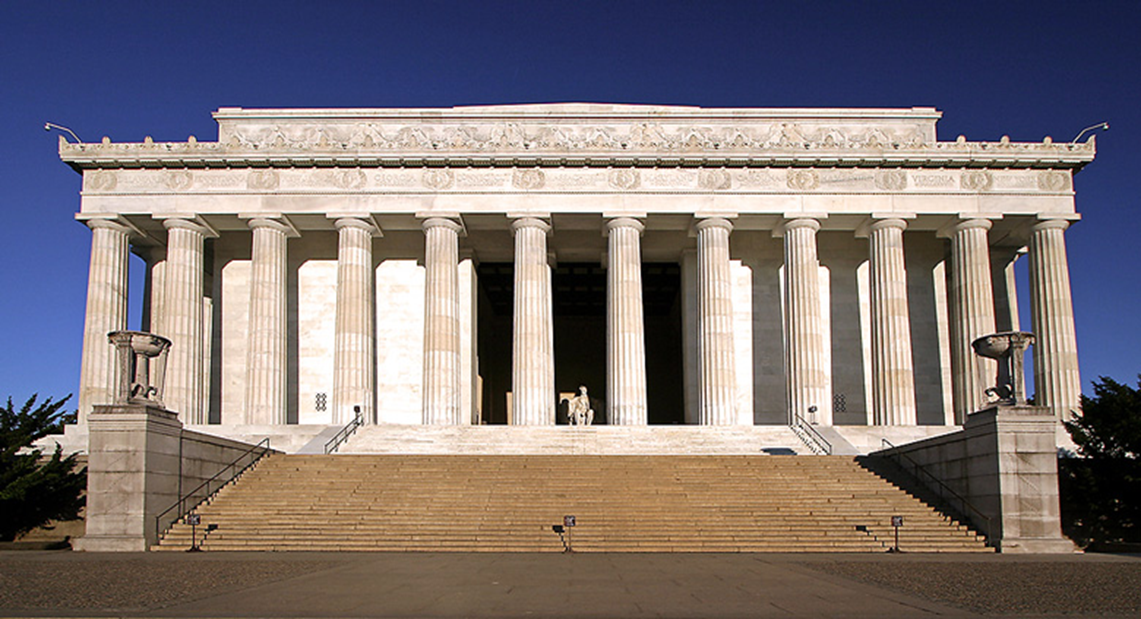 Because the lighting on the monument in the evening attracts the insects
20
Solution: Change how the monument is illuminated in the evening to prevent attraction of swarming insects
21
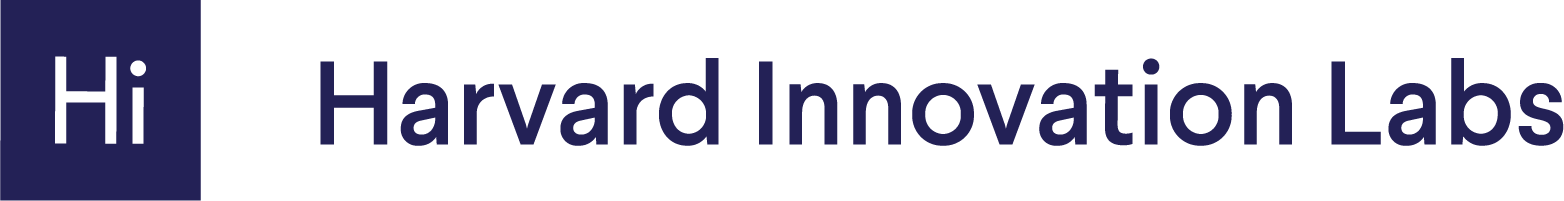 Question to Avoid in Customer Interviews
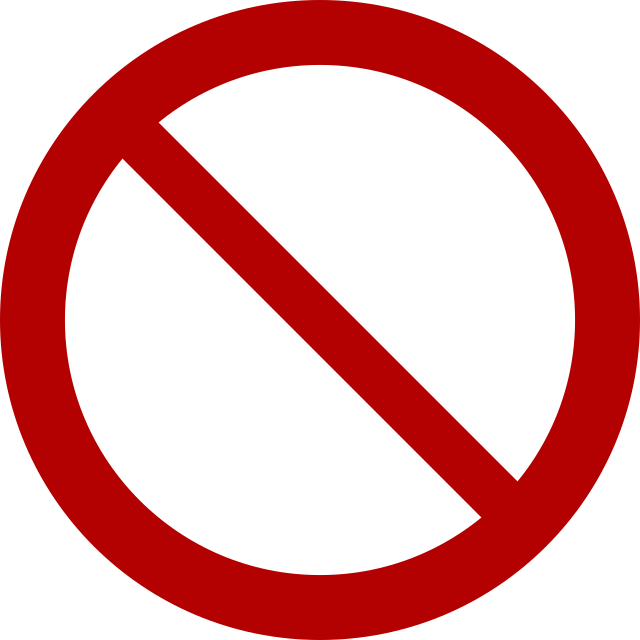 Do you think it’s a good idea?
Would you buy this product?
How much would you pay for it?
Would you pay $x for a product that did this?
Avoid hypothetical questions about the future, most people are overly optimistic.  Instead, ask about past behaviors.
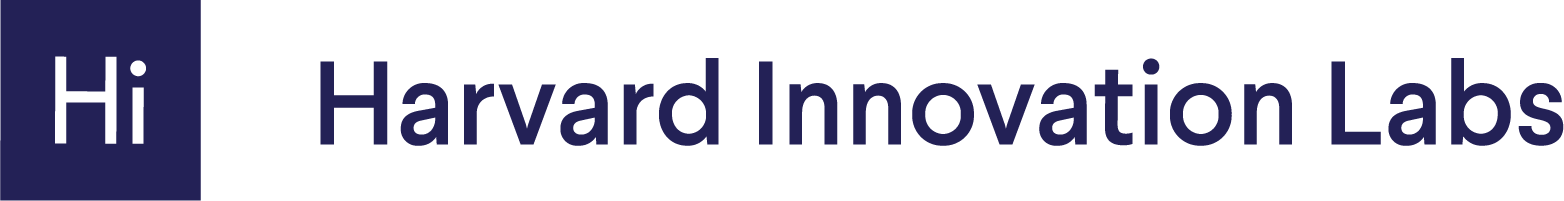 Should you still interview if?
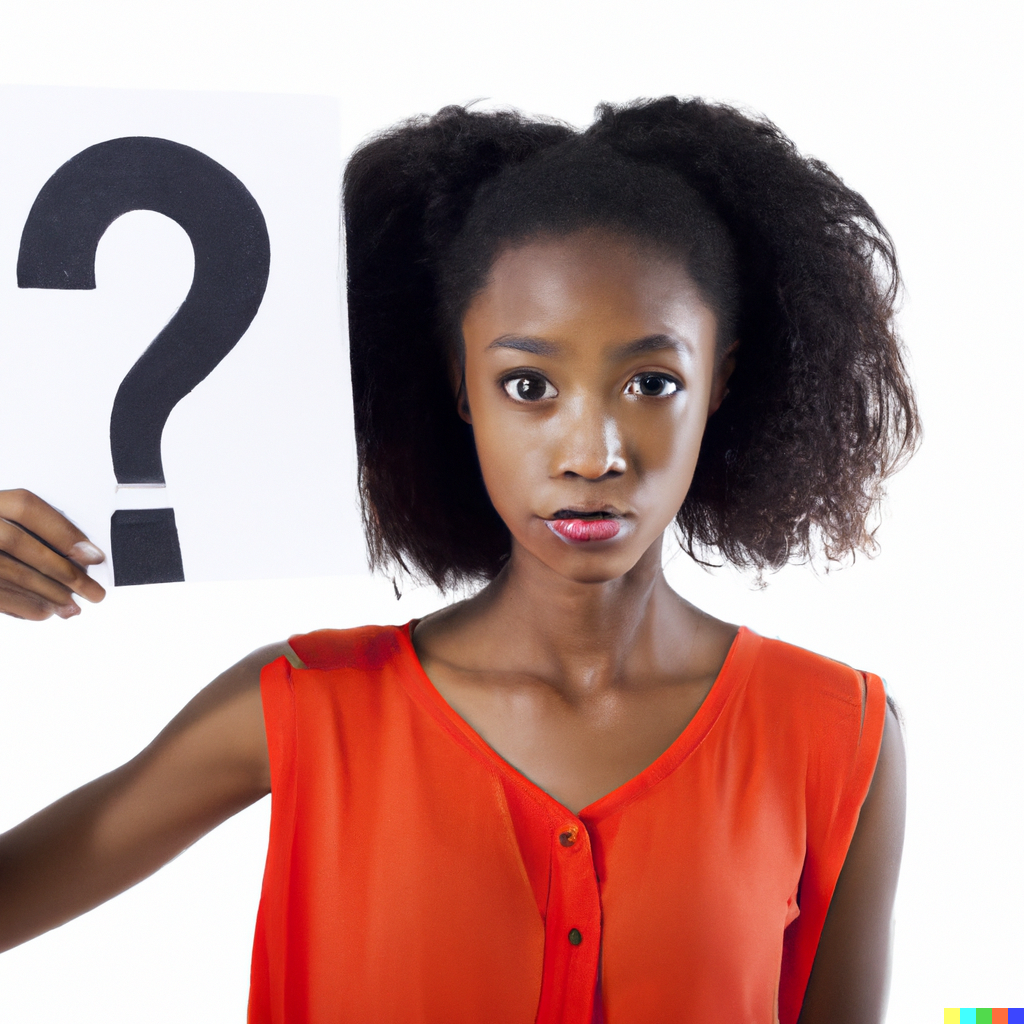 You don't have a product yet?
You have this problem yourself and know the space well?
You already have customers?
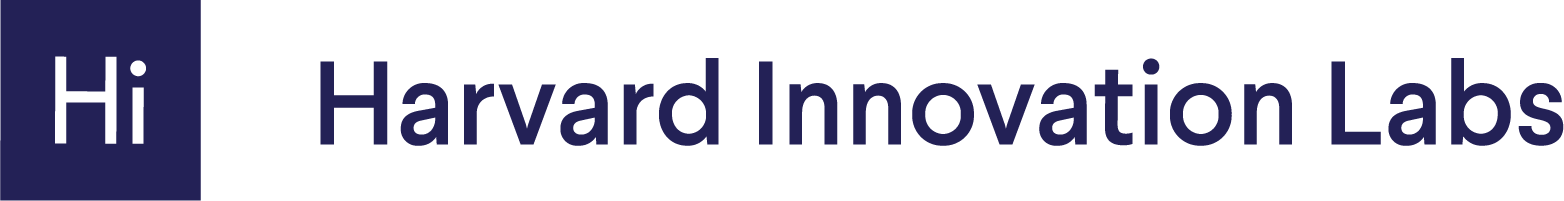 Finding Customers to Interview
Figure out who are your target customers – group with the biggest pain points

Cold outreach -  Social media, in-person, landing page, e-mail captures
"I am at Harvard doing research on {one sentence description} do you have 15 minutes to talk or 5 minutes for a survey?" 

Start with 5 interviews, consolidate your learnings, and decide the next 5 you want to talk to.

Stop when you are no longer learning.
Is it all just Interviews? Review Competitive Feedback
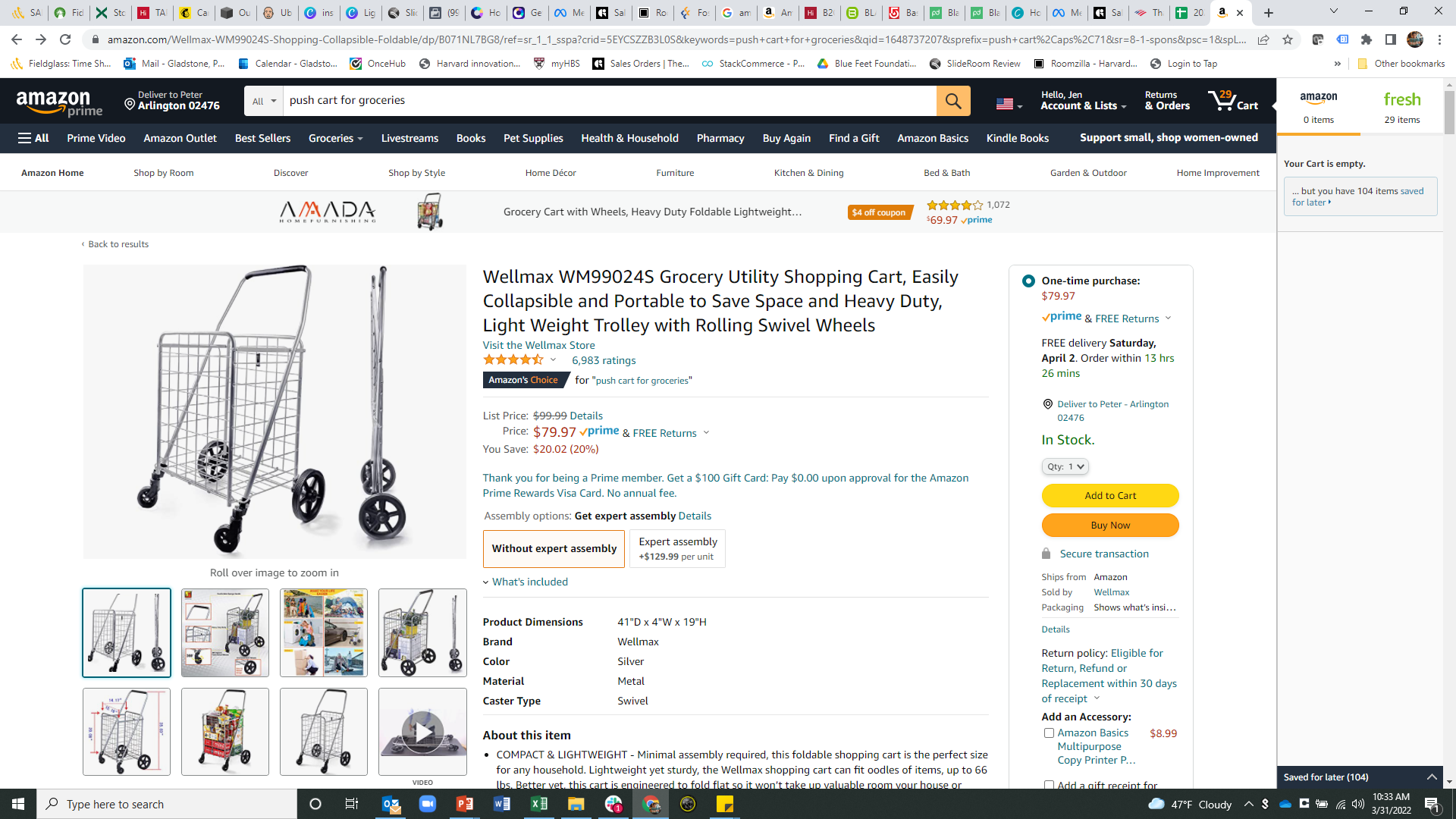 Become an expert in the needs/behaviors of your Customers
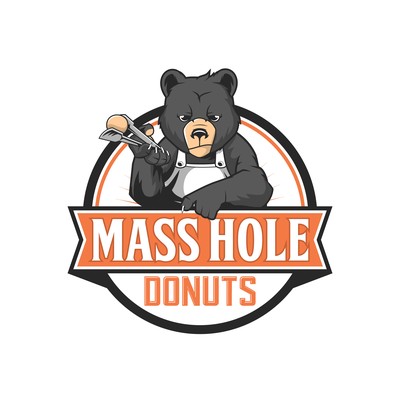 Mass Hole Donuts – Customer Segments
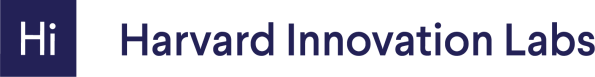 When are you ready to move on to the solution?
Do you know the root cause and the real value proposition? 
Chose 3-5 top "hypothesis" value propositions
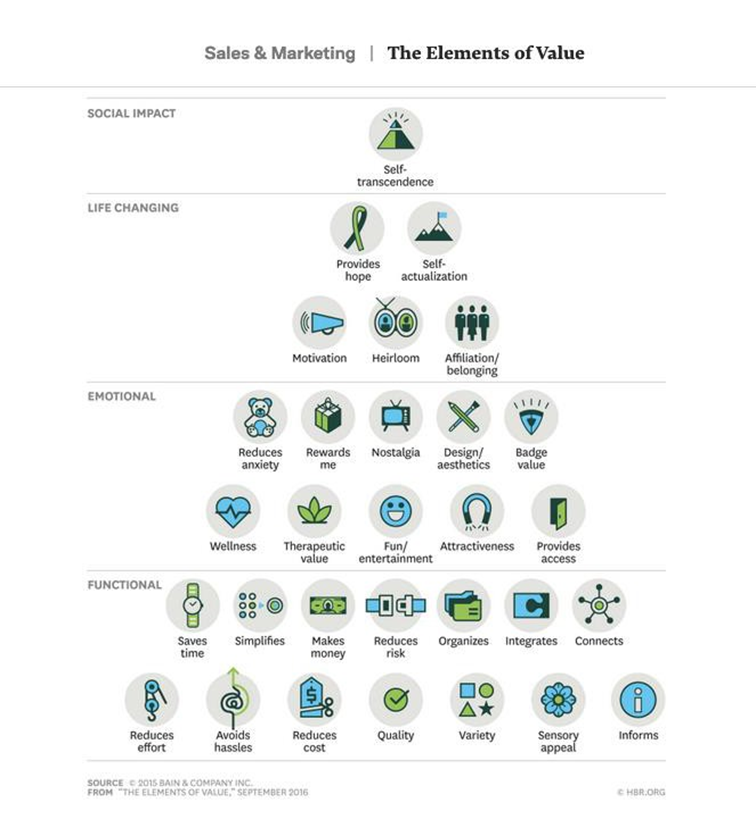 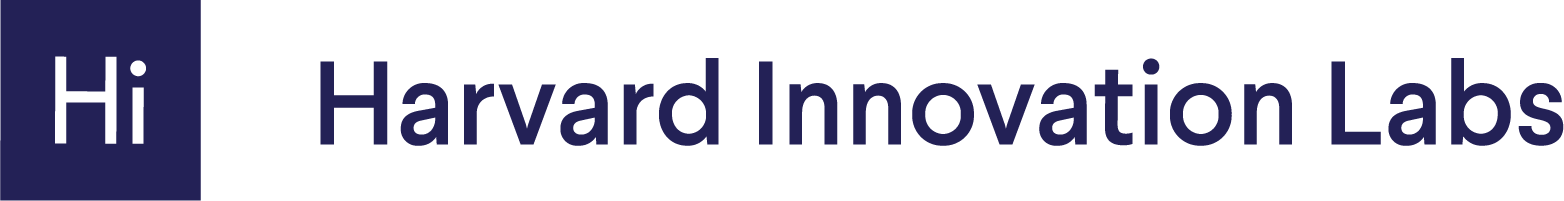 Exercise 1: Customer discovery journey
I need volunteers 
Please share what you've done so far on customer discovery. 
What are you doing well so far? 
What have you learned?
What could you improve?
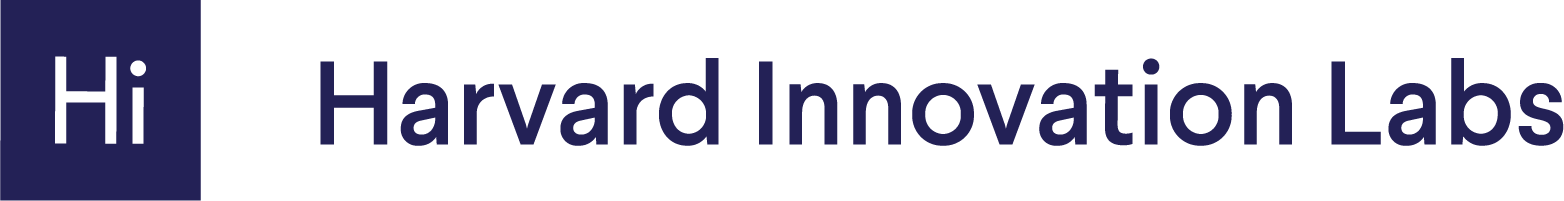 Step 2: Validating your Solution (or MVPs)
Example
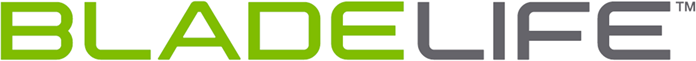 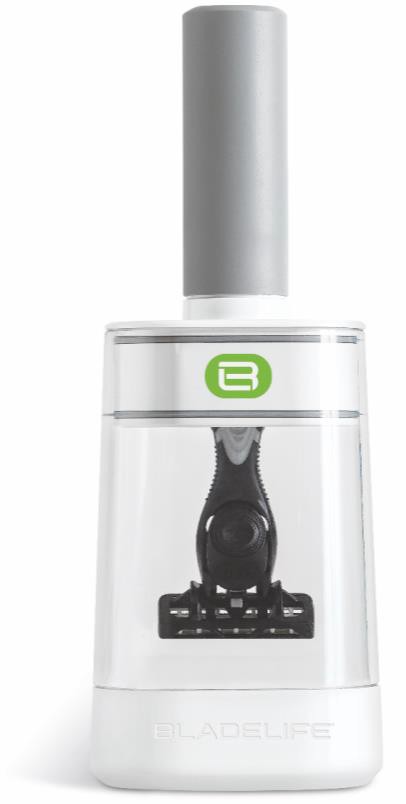 What benefit will resonate the most?
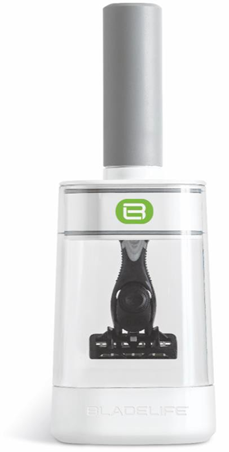 What benefit will resonate the most?
Functional
Double the life of your blade
Cut your razor costs in half
Sanitary storage

Emotional
Cool way to store your razor
benefit test
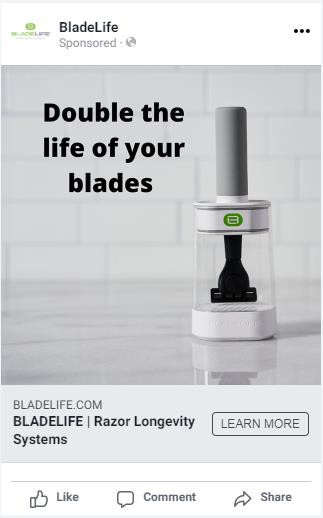 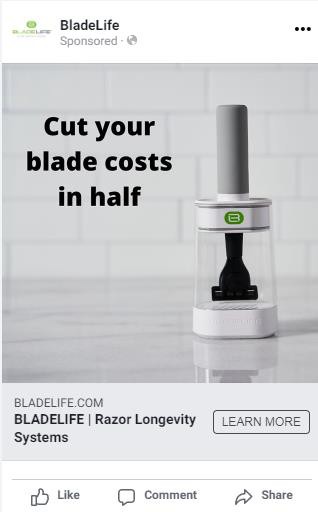 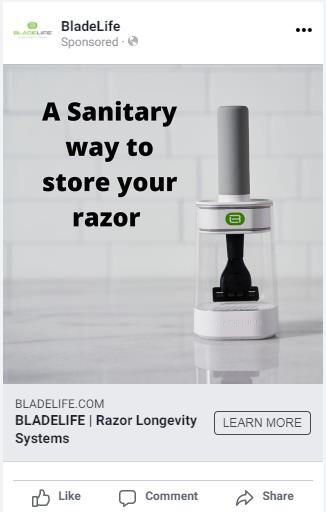 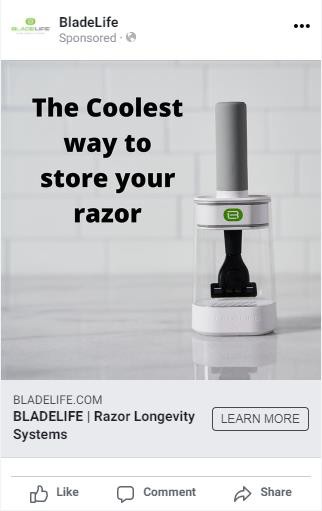 benefit test - Summary
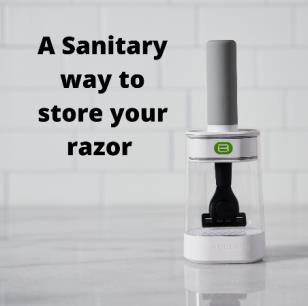 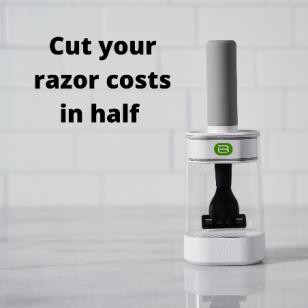 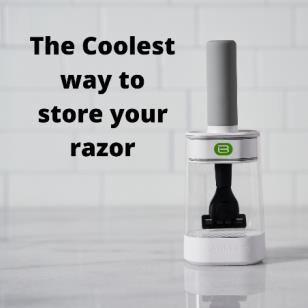 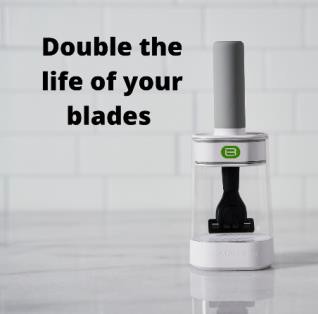 T
Don't make assumptions too early
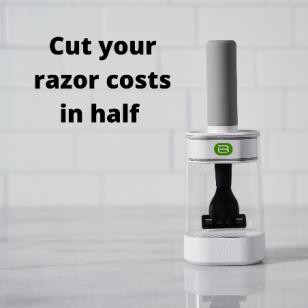 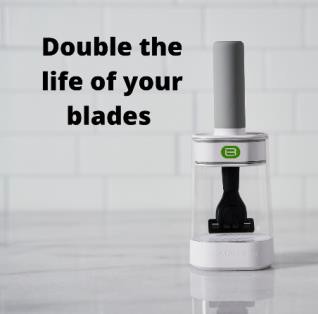 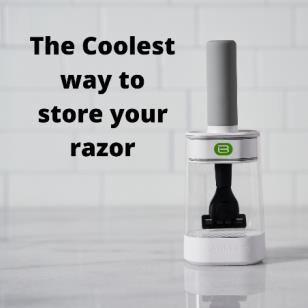 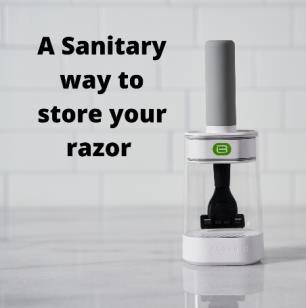 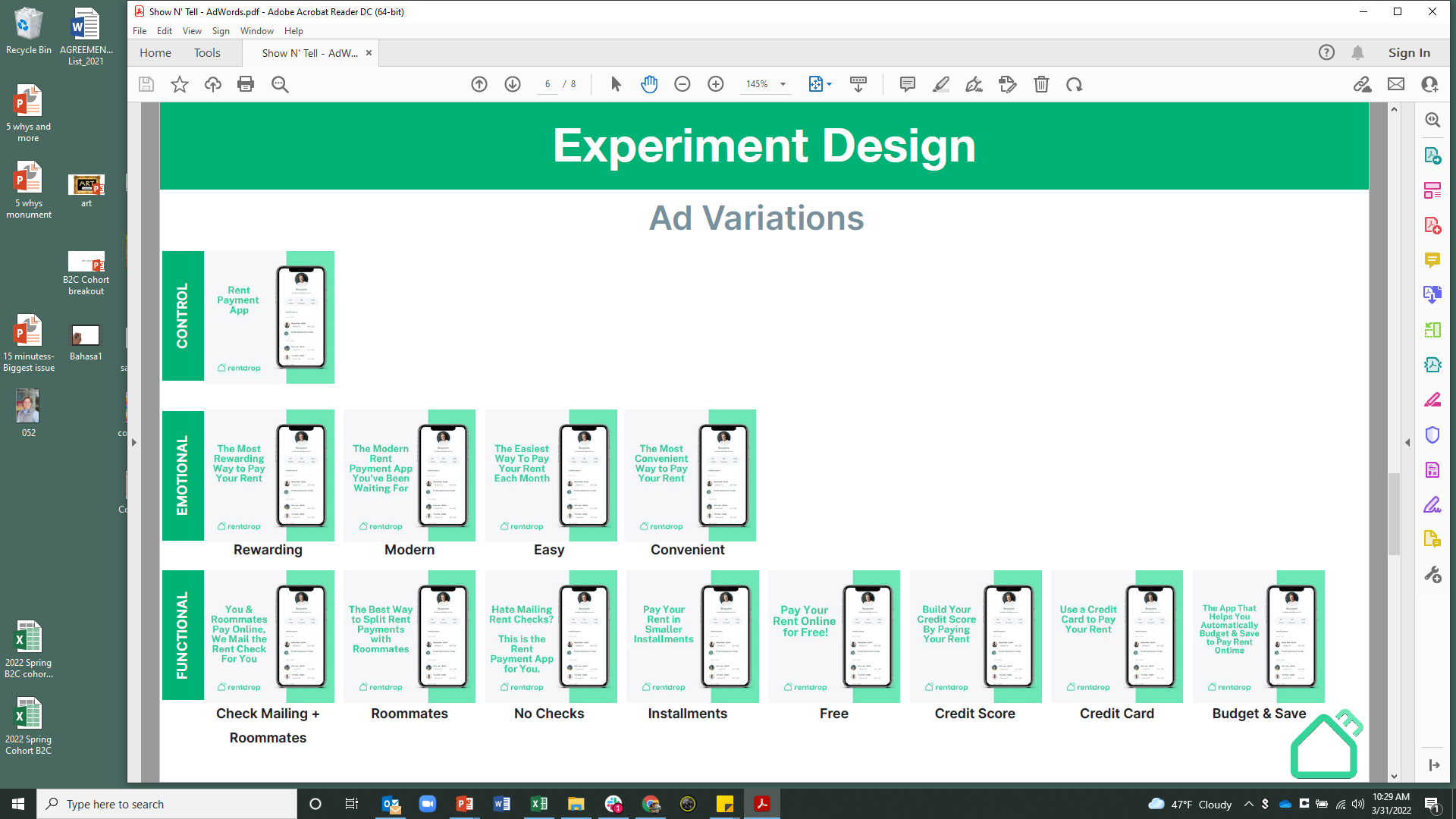 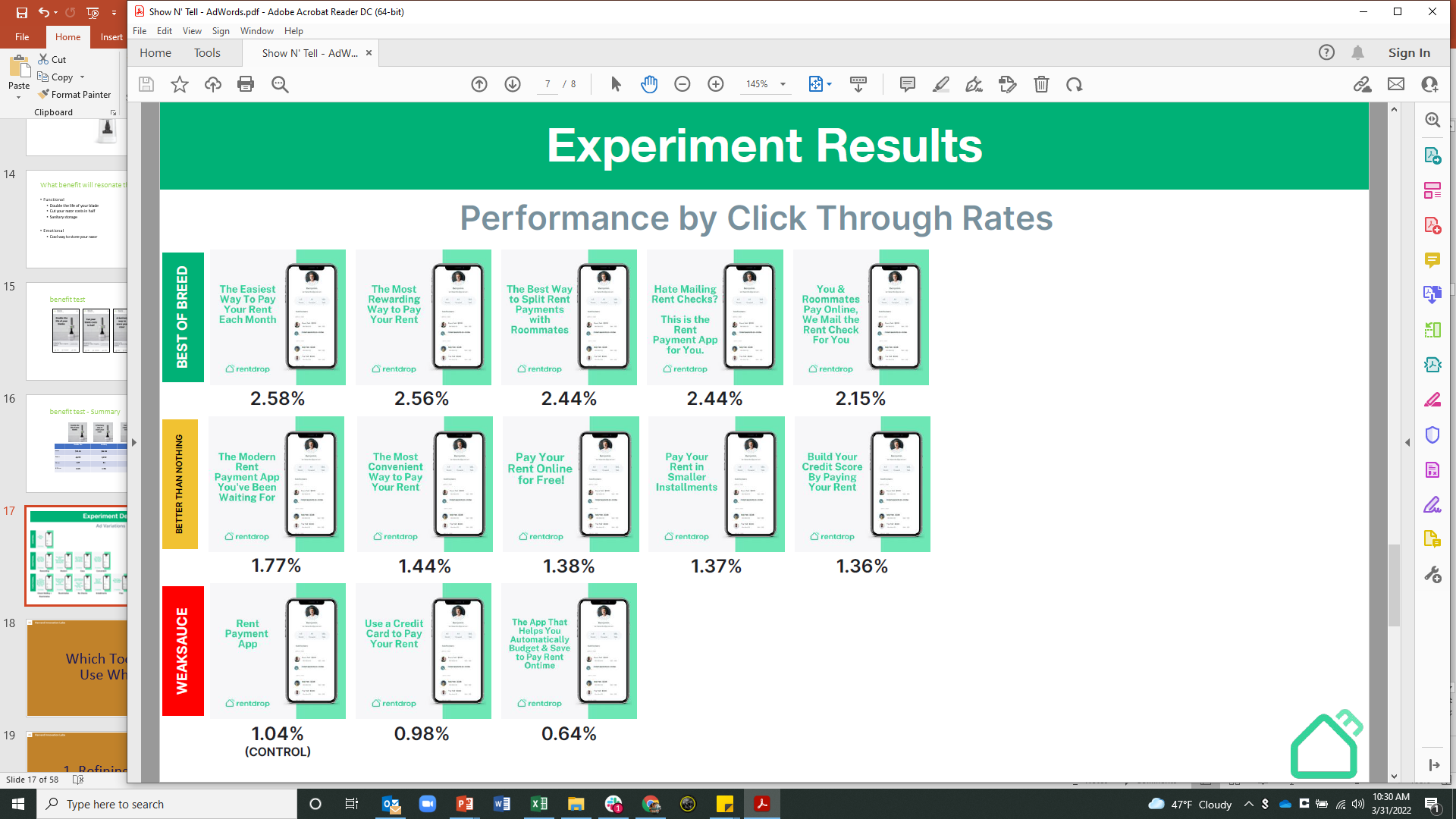 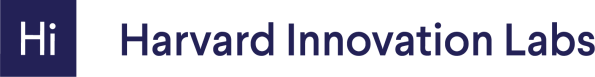 Refining Your Idea
Or use other tools...to test click thru rates
When people search for [words you choose], your ad  comes up
You pay for results (clicks, calls)
Depending on your search its more or less $
You target by geography (or worldwide)
You set a budget cap, can pause anytime
You don’t need to have launched anything—you can  direct people to a splash page with a waitlist
Lots of analytics
Remember: Go where THEY are
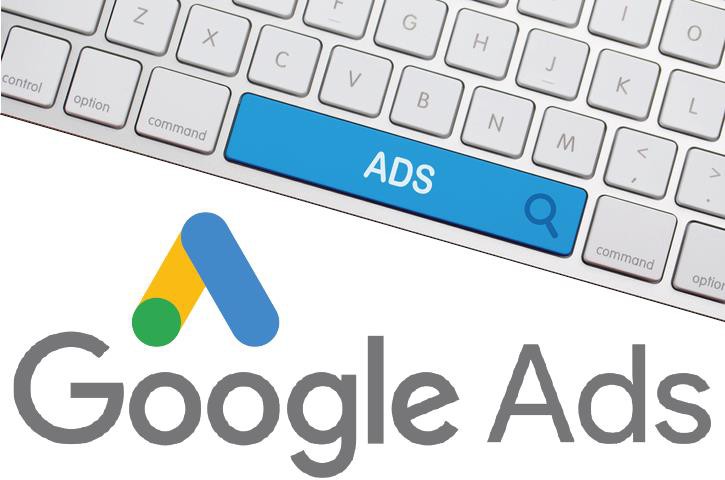 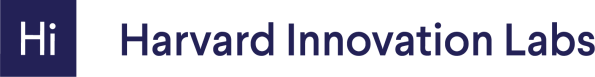 Refining Your Idea
Splash Page with Waitlist
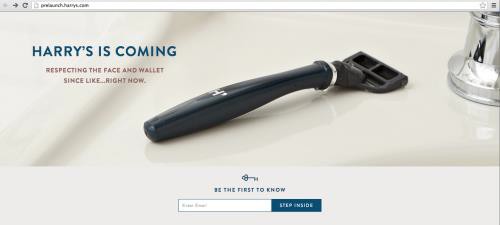 Do this until landing customers is easy
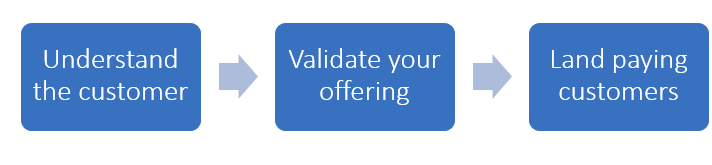 Does Customer Validation end after Launch?
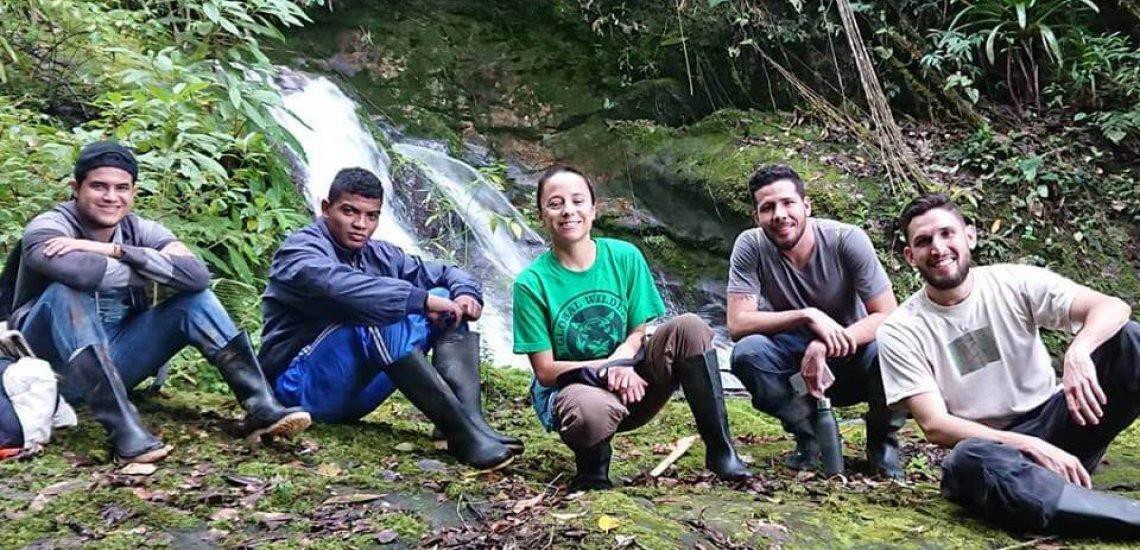 Who is the more  desirable  customer for a  non-profit with a  strong  enviromental  mission?
Environmentally conscious Millennials
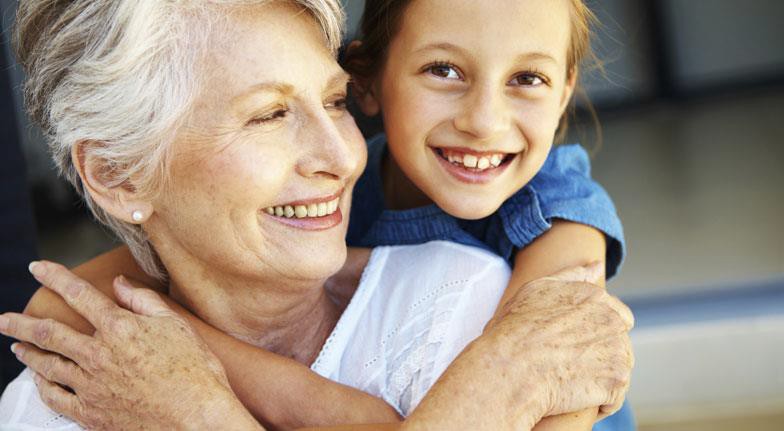 Grandmothers
Case Study:
Blue Feet Foundation and who is  the customer
Two brothers decide to  sell blue socks to raise  money for the blue-  footed booby
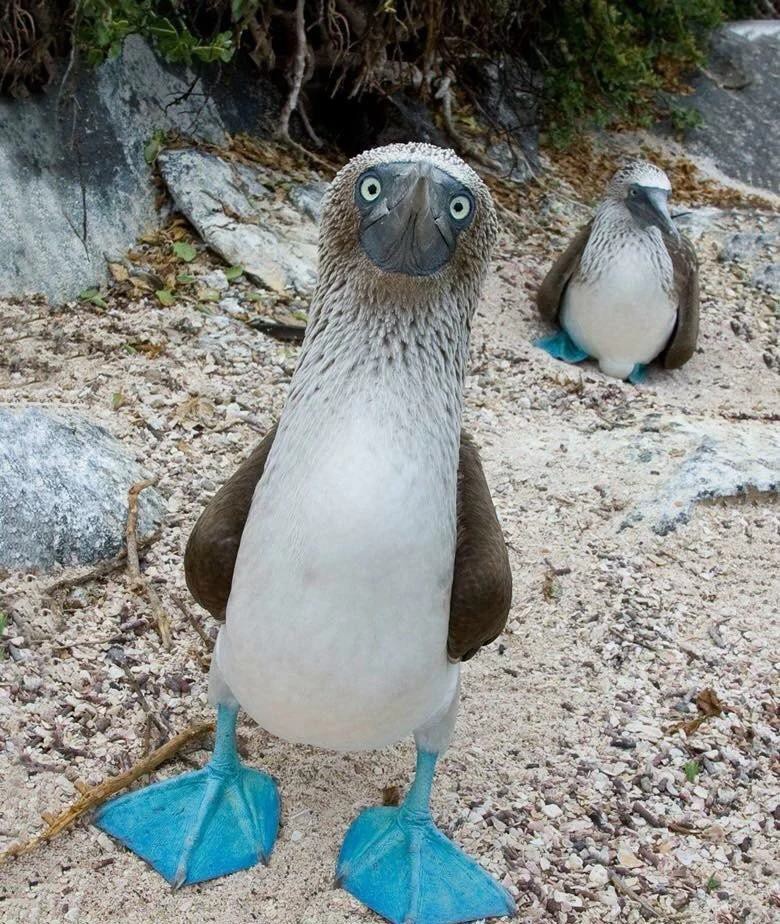 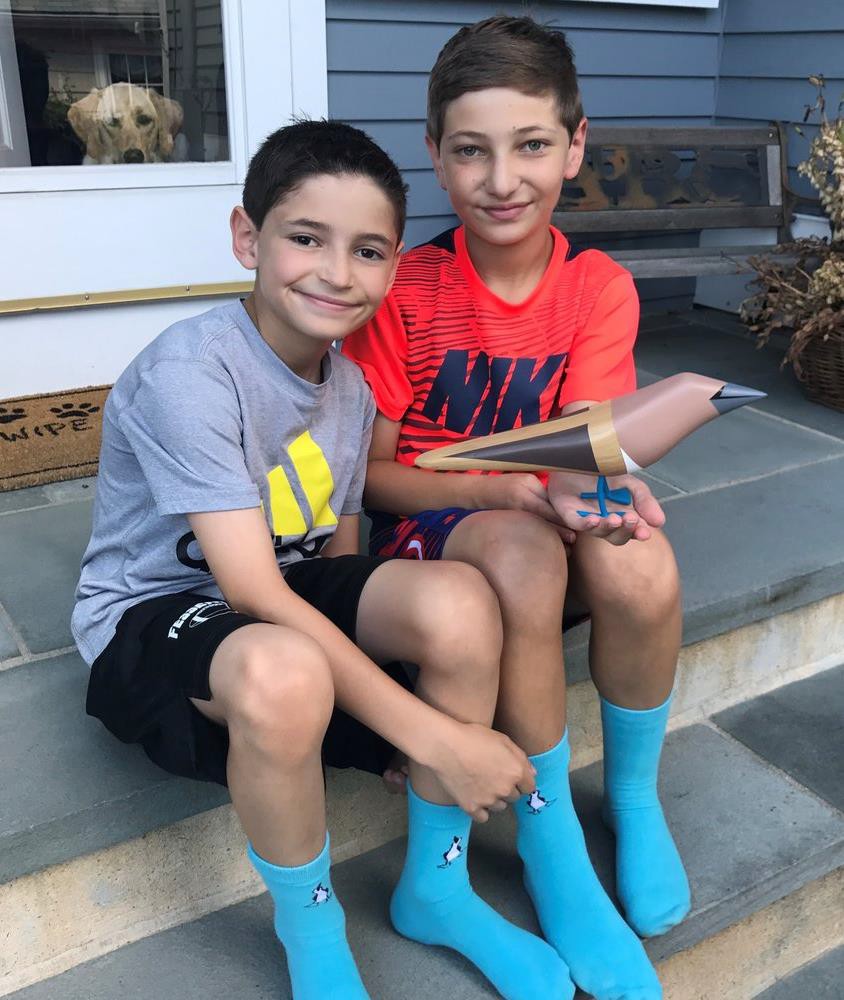 Case Study:
Blue Feet Foundation and who is the customer
Millennial Bird Lovers and Conservationists
Help save a special bird!
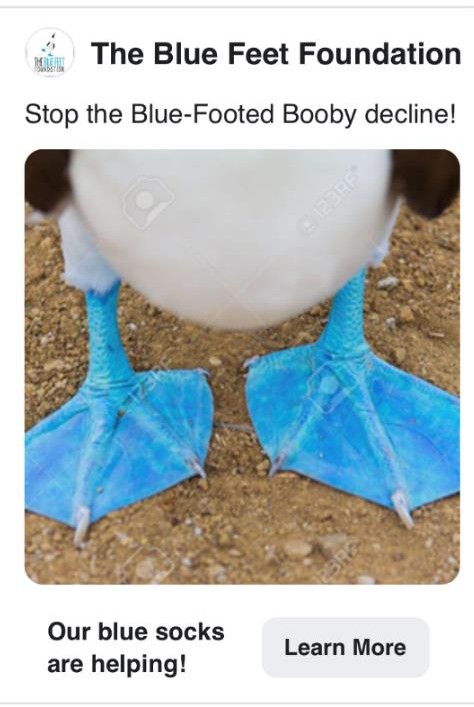 Target
Create Instagram account to attract customers
Post facts and photos of the blue-footed booby and pictures of  people wearing the socks
Tactic
Case Study:
Blue Feet Foundation and who is the customer
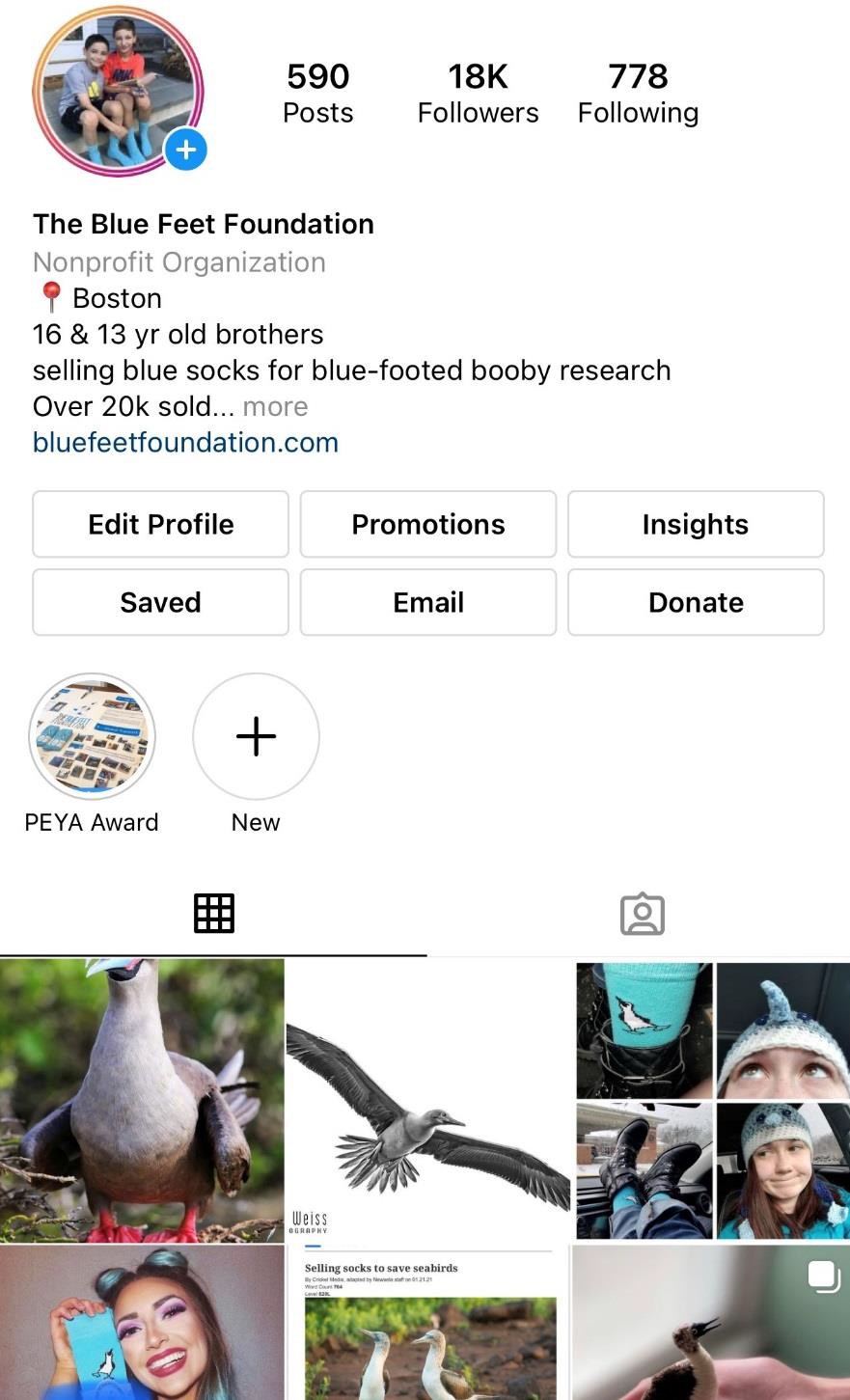 Successfully attract social  media followers

But no sales from digital  ads?????
Case Study:
Blue Feet Foundation and who is the customer
Used Facebook to analyze existing customers to figure
out who the real customer was…..

+	               =
Case Study:
Blue Feet Foundation and who is the customer
Used Facebook to analyze existing customers to figure
out who the real customer was…..

+	=
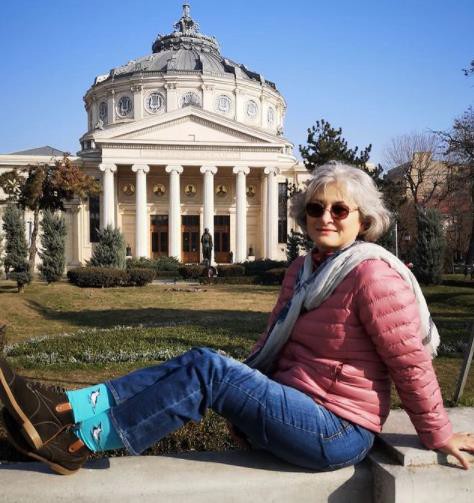 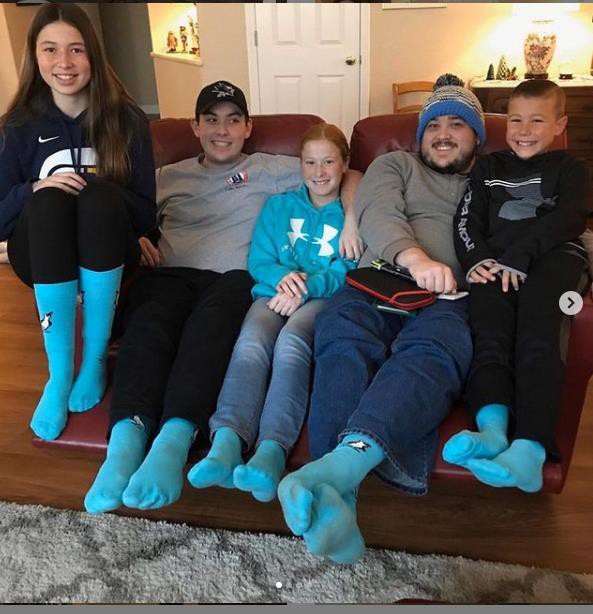 Case Study:
Blue Feet Foundation and who is the customer
Targeting the real customer:
1.	Change primary messaging from Bird to Boys
1. Help save a special bird
2. Two boys trying to save a bird
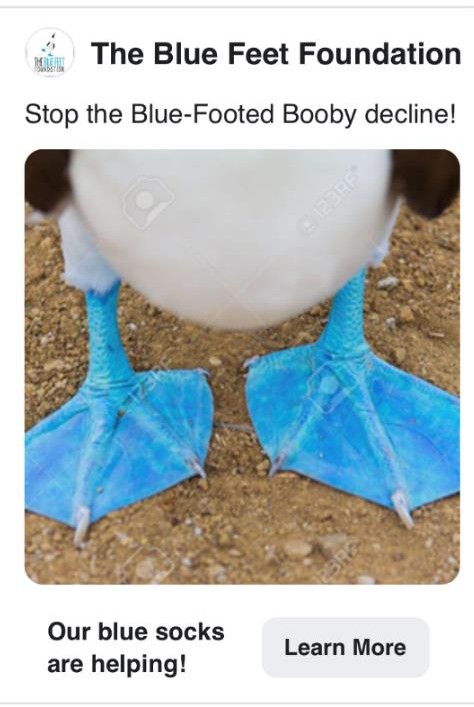 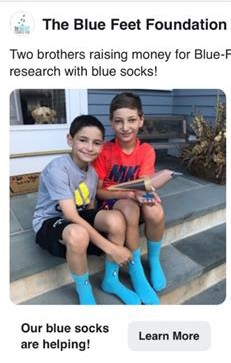 Focus on Facebook not Instagram – Grandmothers are on FB  not Instagram

Result: over 30,000 pairs of socks sold ($500K)
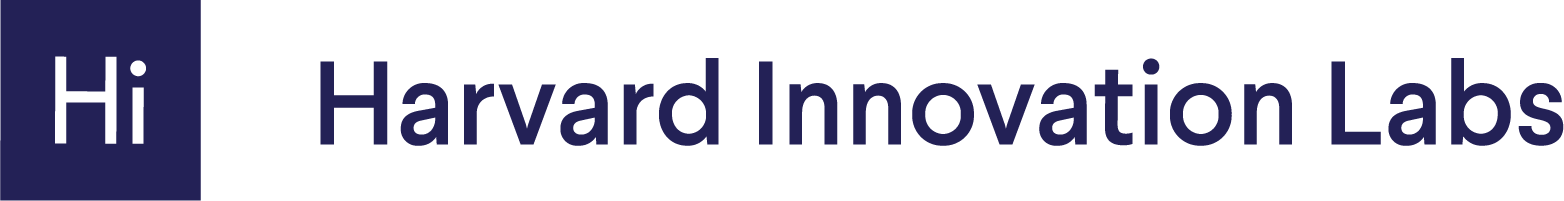 Exercise 2: Validating your offering
I need volunteers

How could you test your solution today without having it?
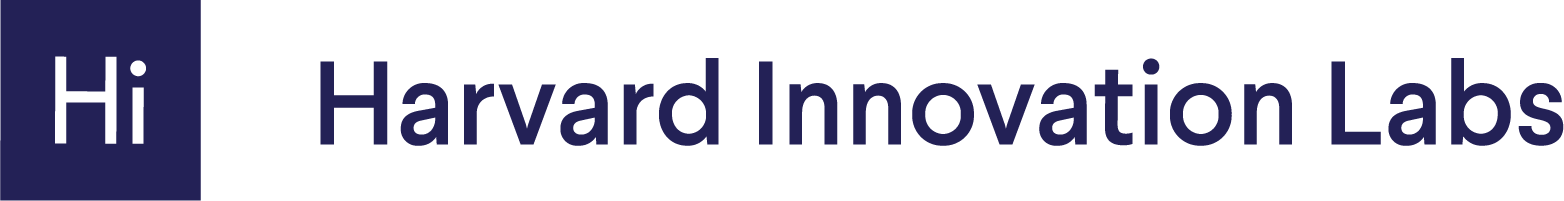 Summary
Become and expert in the problem you want to solve

Talk to people to who have the problem and understand their relationship to it

Test solutions until your customers tell you they want it

Develop the product